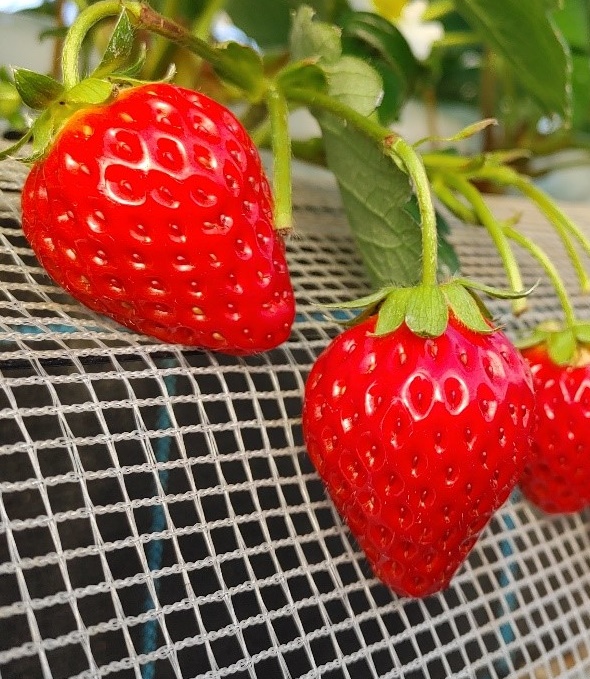 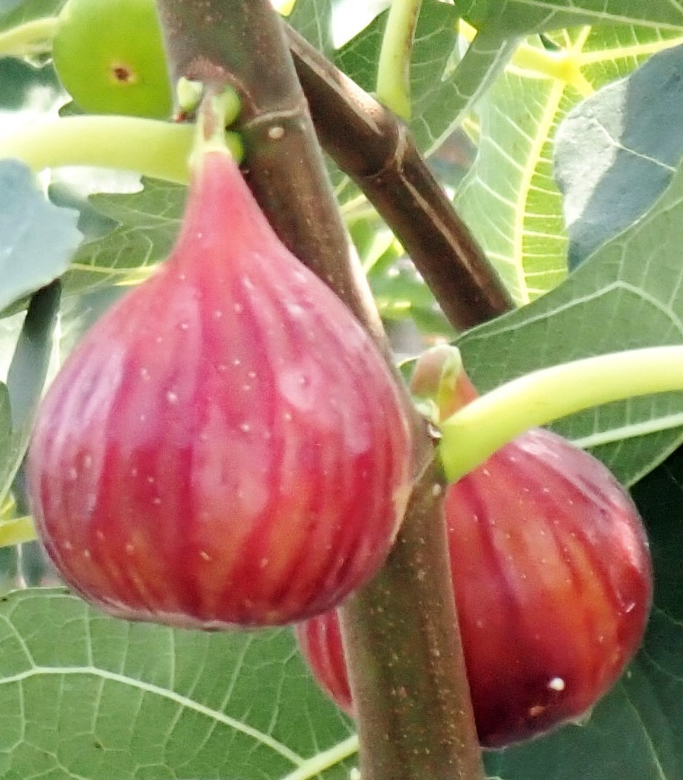 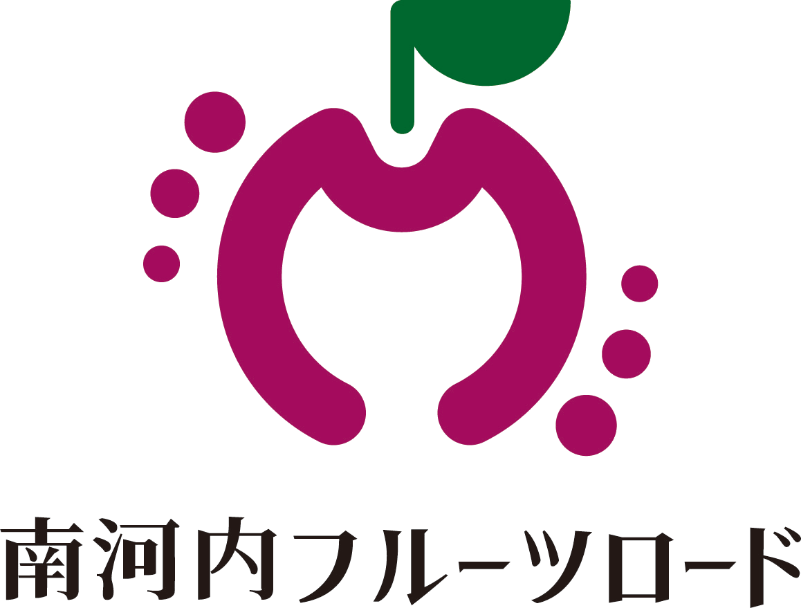 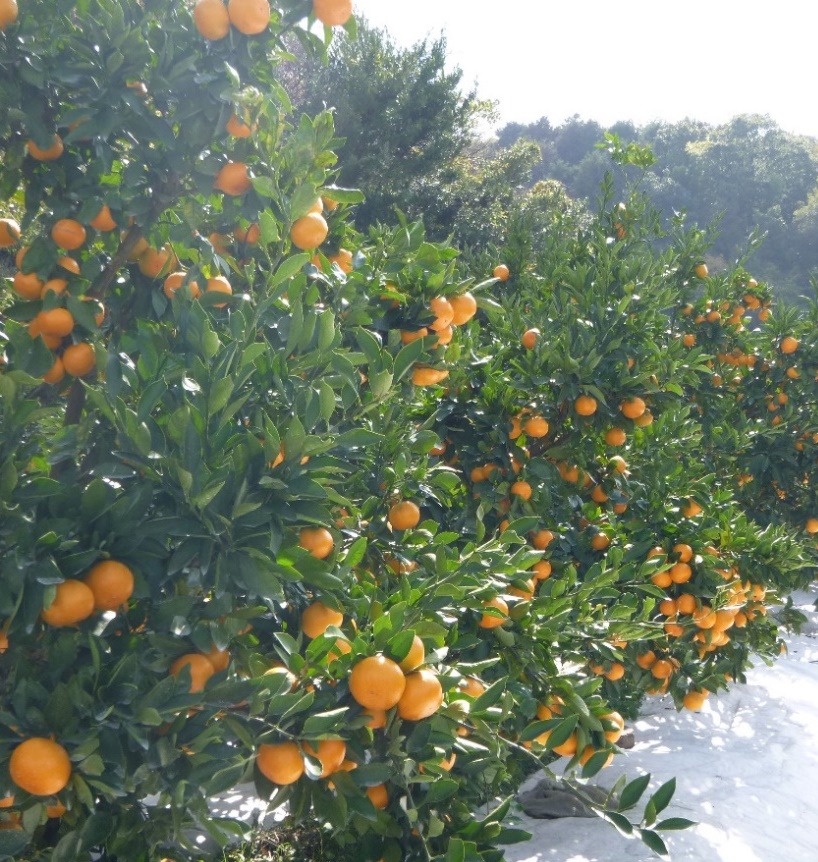 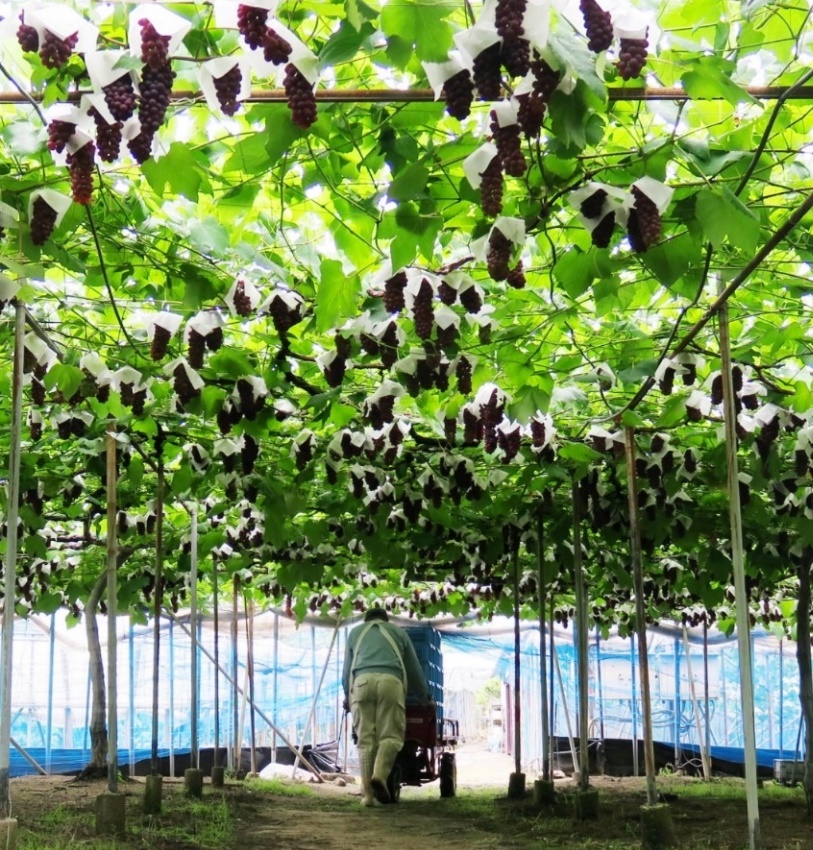 「南河内フルーツロード」の
ロゴマークができました
フルーツの産地 南河内へお越しください
大阪府 富田林市 羽曳野市 太子町 河南町 千早赤阪村 大阪南農業協同組合
南河内フルーツロード沿いのフルーツ産地
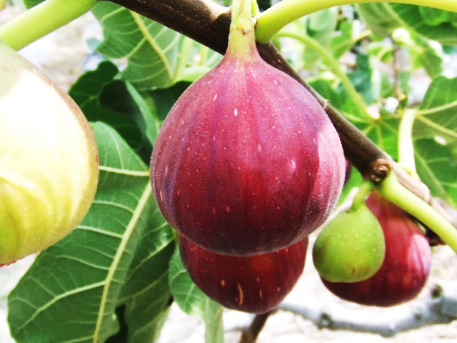 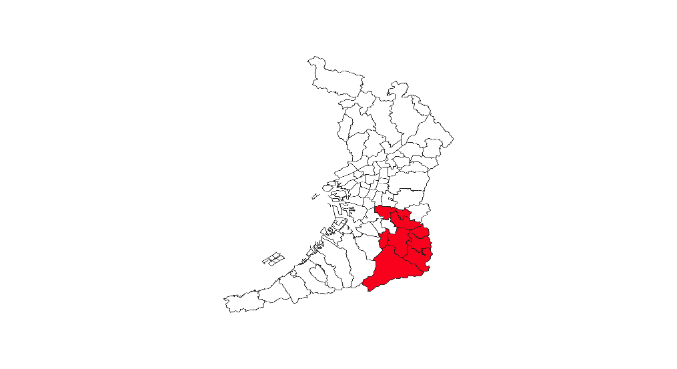 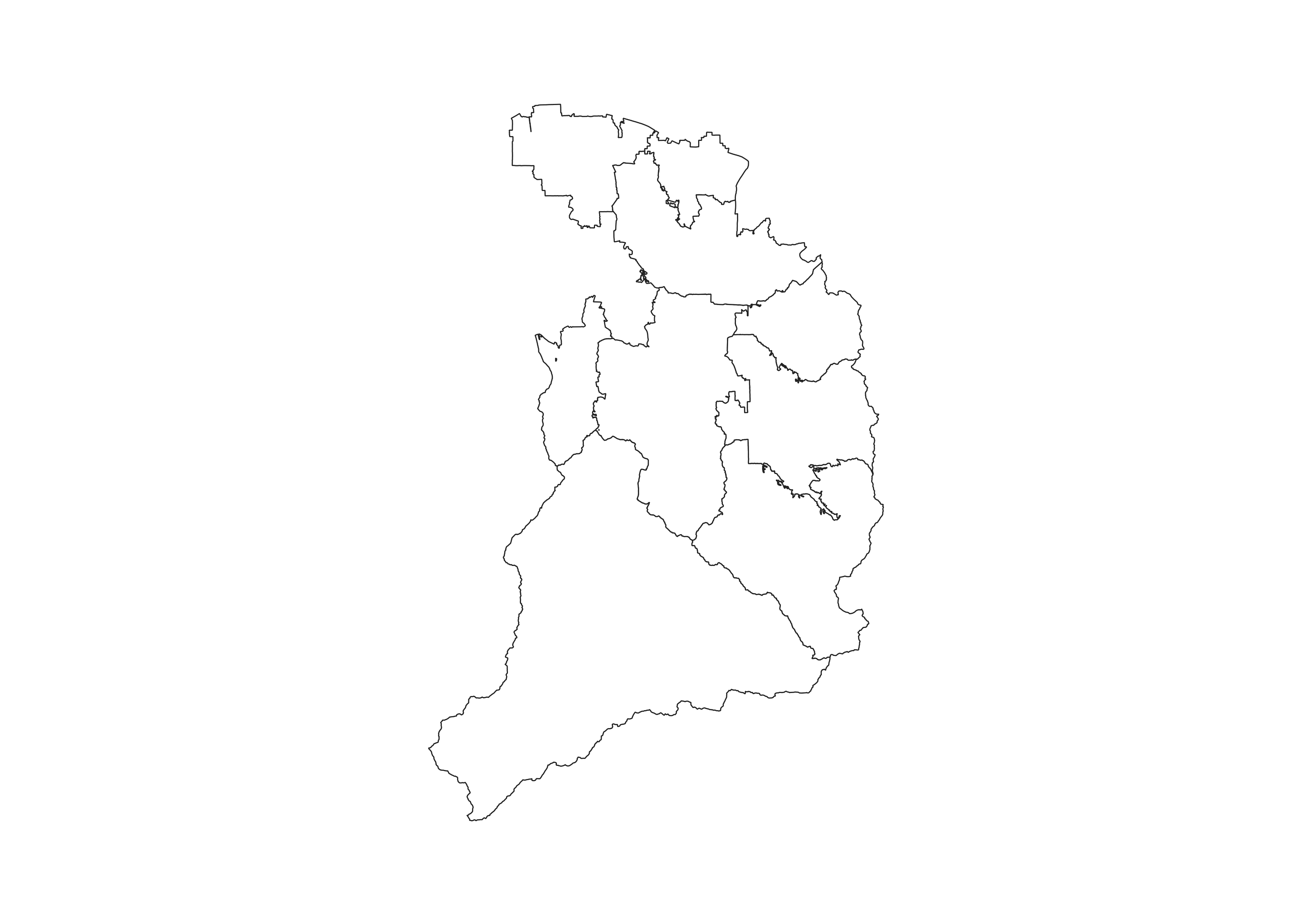 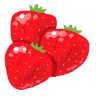 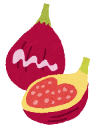 松原市
藤井寺市
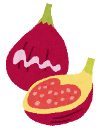 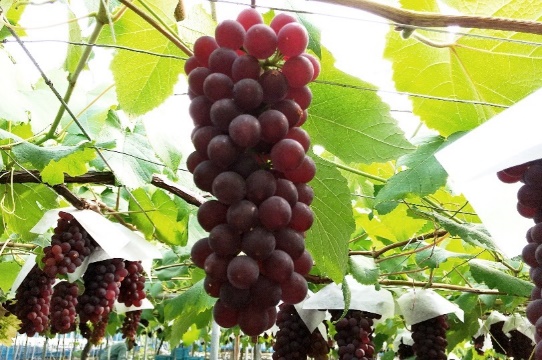 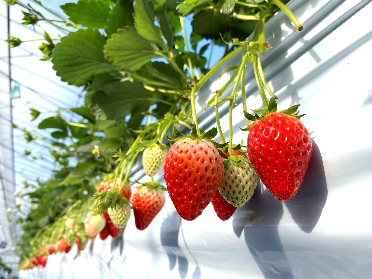 羽曳野市
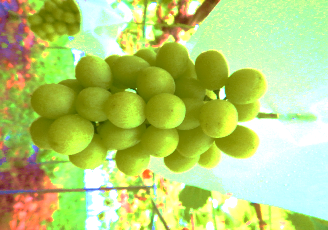 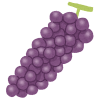 南河内フルーツロード
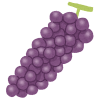 太子町
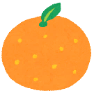 富田林市
大阪狭山市
河南町
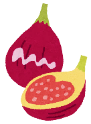 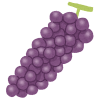 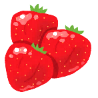 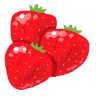 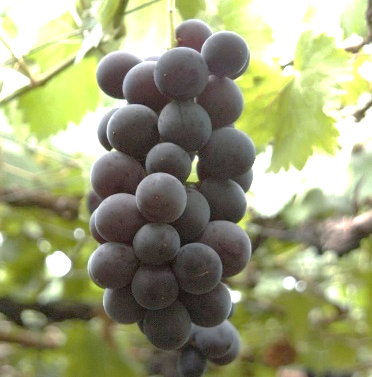 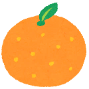 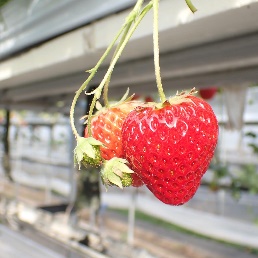 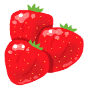 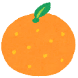 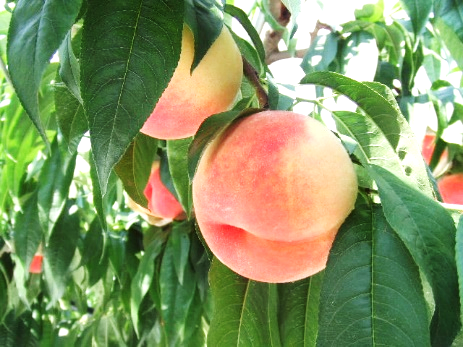 河内長野市
千早赤阪村
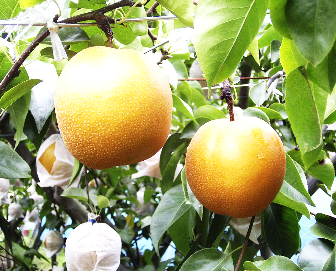 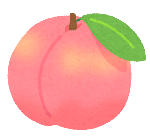 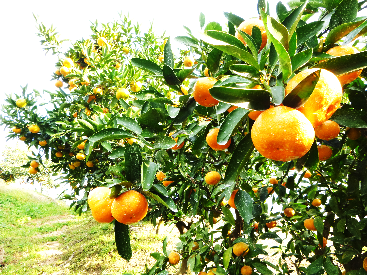 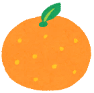 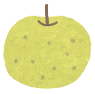 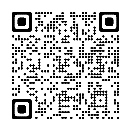 フルーツのお求めは農産物直売所へ！南河内の朝市・直売所　　　　いちご直売
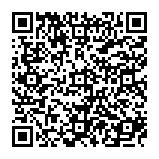 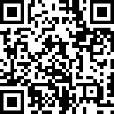 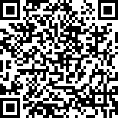 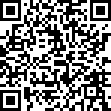 ①道の駅
　しらとりの郷はびきの
②道の駅
 近つ飛鳥の里 太子
③サバーファーム
　にこにこ市場
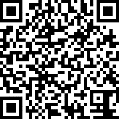 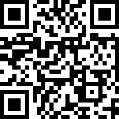 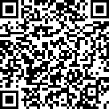 ⑥道の駅
　ちはやあかさか
⑤道の駅
　奥河内くろまろの郷
④道の駅
　かなん